[Titolo poster] Lorem ipsum dolor sit amet, consectetuer adipiscing elit maecenas porttitor congue massa fusce
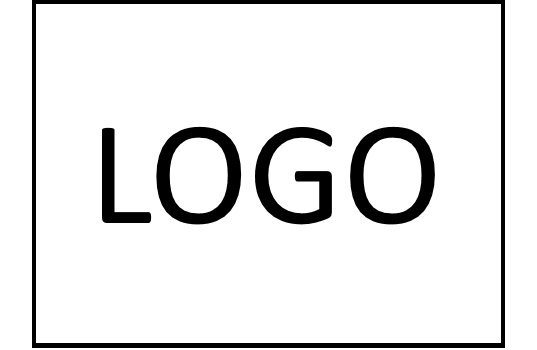 [Sostituire i nomi e i titoli seguenti con quelli degli effettivi consulenti] Gerardina Longo, Ricercatore; Luca Udinesi, Ricercatore; Rodrigo Bianchi, Infermiere diplomato e Giorgia Fanucci, Dottore
Sunto
Metodi
Risultati
Aggiungere il sunto qui. Per rimuovere punti elenco, fare clic sul pulsante Punti elenco nella scheda Home.
Elencare qui i metodi e le descrizioni
Metodo 1
Metodo 2
Metodo 3
Background
Aggiungere un titolo se necessario. Fare clic sul pulsante G della scheda Home per applicare il grassetto.
Voce background
Voce background
Voce background
Includere qui ulteriori informazioni o metodi.
Obiettivi
Risultati
Conclusioni
Elencare qui gli obiettivi
Obiettivo 1
Obiettivo 2
Obiettivo 3
Risultato 1
Risultato 2
Risultato 3
Conclusione 1
Conclusione 2
Conclusione 3
[Speaker Notes: Per modificare questo poster, sostituire il contenuto di esempio con il contenuto desiderato. Se si preferisce partire da zero, fare clic sul pulsante Nuova diapositiva della scheda Home per inserire una nuova pagina, quindi immettere testo e contenuto nei segnaposto vuoti. Se sono necessari altri segnaposto per i titoli, i sottotitoli o il corpo del testo, copiare uno dei segnaposto esistenti e quindi trascinare il nuovo segnaposto nella posizione desiderata.]